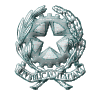 Ministero dell’Istruzione, dell’ Università e della Ricerca
Ufficio Scolastico Regionale per la Campania
DIREZIONE  GENERALE
Ufficio III
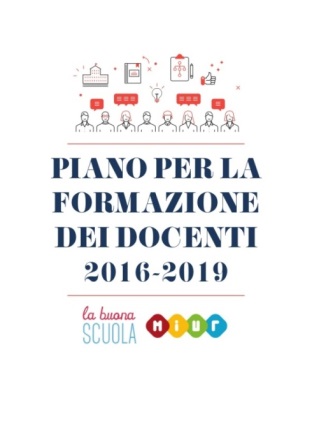 Piano Nazionale di Formazione Docenti
3^ annualità
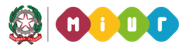 a cura di
Anna Maria Di Nocera
Dirigente Scolastico
Referente regionale formazione
Ufficio III – USR CAMPANIA
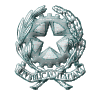 Ministero dell’Istruzione, dell’ Università e della Ricerca
Ufficio Scolastico Regionale per la Campania
DIREZIONE  GENERALE
Ufficio III
Con la nota prot. 50912/2018, avente ad oggetto “Indicazioni e ripartizione fondi per le iniziative formative relative alla III annualità del Piano nazionale di formazione docenti, nonché per la formazione docenti neoassunti a.s. 2018-2019 e la formazione sui temi dell'inclusione a.s. 2018-2019, il MIUR ha reso note le risorse stanziate per la formazione del personale docente per la seconda annualità del Piano Nazionale.
Le previsioni del vigente CCNL
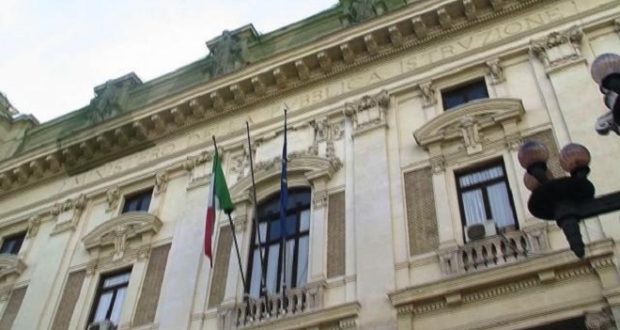 In merito alle risorse per la formazione, l’art. 22 c.4 lett. A 3) del CCNL Comparto istruzione e ricerca 2016-2019, sottoscritto il 19 aprile 2018, ha stabilito che sono oggetto di contrattazione integrativa nazionale i  criteri generali di ripartizione delle risorse per la formazione del personale docente educativo ed ATA.
LA CONVERGENZA DI RISORSE
In attesa della definizione del CCNI, vengono allocate presso i 28 poli formativi di ambito le risorse relative a: 
1. Piano nazionale di Formazione docenti - III ANNUALITÀ 
2. Periodo di formazione e prova, attività formative per i docenti neo assunti 
3. Formazione sui temi dell’inclusione scolastica.
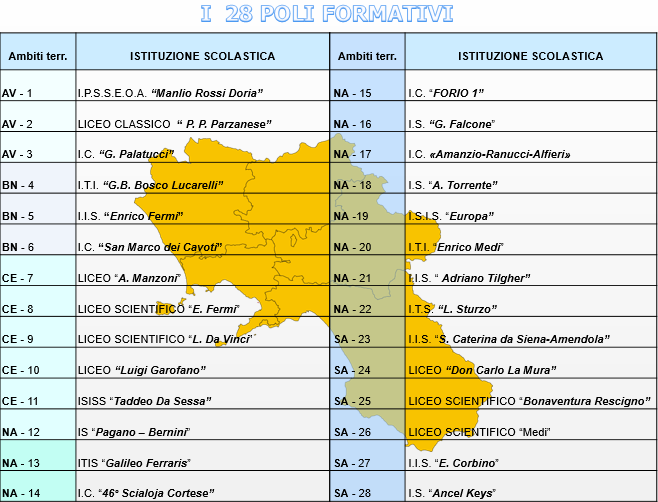 Obiettivi del Piano
La nota MIUR 50912 sottolinea che l’obiettivo del Piano è rispondere alle esigenze di formazione dei singoli docenti da inserire nel quadro di sviluppo e miglioramento propri di ogni scuola (con riferimento a PTOF, RAV e PdM). 
Il D.M. 797 cit. delinea lo scenario strategico della formazione, individuando 9 priorità nazionali cui ricondurre i contenuti delle diverse azioni, i vari livelli, e sottolinea l’esigenza di qualificare le metodologie formative, evitando di ridurre i percorsi formativi a meri corsi di aggiornamento, di carattere prevalentemente trasmissivo
Bisogni della scuola e bisogni dei docenti: la sintesi
I due aspetti dovrebbero condurre ad una sintesi.
Ogni scuola deve innanzitutto considerare i bisogni derivanti da  RAV, PdM, PTOF.

Definita la mappatura dei bisogni, ogni docente deve collocarsi alla luce del proprio Bilancio delle competenze.
ELEMENTI DI QUALITA’
ELEMENTI DI QUALITA’
LE TEMATICHE
Nota MIUR 50912/2918
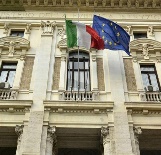 La nota MIUR indica le tematiche da affrontare nel corso delle In iniziative formative relative al Piano di  ogni ambito territoriale.
Ad integrazione di tale quadro si segnalano inoltre i bisogni relativi a:
- approfondimenti di carattere disciplinare in relazione all’attuazione delle Indicazioni nazionali e Linee Guida, con riguardo ai diversi livelli scolastici, ivi comprese le sperimentazioni delle sezioni primavera funzionanti presso le istituzioni statali ed al loro coordinamento in curricoli verticali;
- continuità delle azioni relative al Piano Nazionale Scuola Digitale.
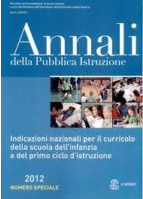 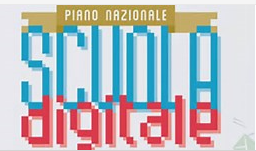 Le  ulteriori tematiche riguardano i seguenti ambiti:
Aspetti metodologici
Nel corso della terza annualità è opportuno far leva sulle esperienze formative in grado di dar vita a dinamiche di collaborazione e alla creazione di comunità di pratiche:
  collaborazione tra pari
  workshop
  periodi formativi intensivi di studio e ricerca
  apprendimento collaborativo
  mentoring ed osservazione
  condivisione di pratiche ed esperienze
  partecipazione a comitati e gruppi di lavoro.
[Speaker Notes: Anche in forma  semi-residenziale]
Fasi di sviluppo della competenza del docente
La formazione avanzata
SVILUPPO PROFESSIONALE  E QUALITÀ DELLA FORMAZIONE IN SERVIZIO
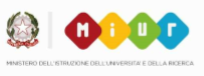 Si sottolinea l’importanza di azioni formative rivolte all’approfondimento delle competenze dei formatori-esperti, tutor e facilitatori, in un’ottica di innovazione metodologico-disciplinare. 
Le competenze da promuovere si riferiscono a:
 − competenze sui contenuti (sui nodi fondanti dei diversi campi del sapere); 
− competenze comunicative e riflessive (gestione relazioni, interazioni, mediazione comunicativa); 
− competenze organizzative (lavoro di team, rapporti inter-istituzionali, ecc.);
 − competenze pedagogiche (centrate sulla personalizzazione dell’insegnamento).
Il monitoraggio
qualitativo
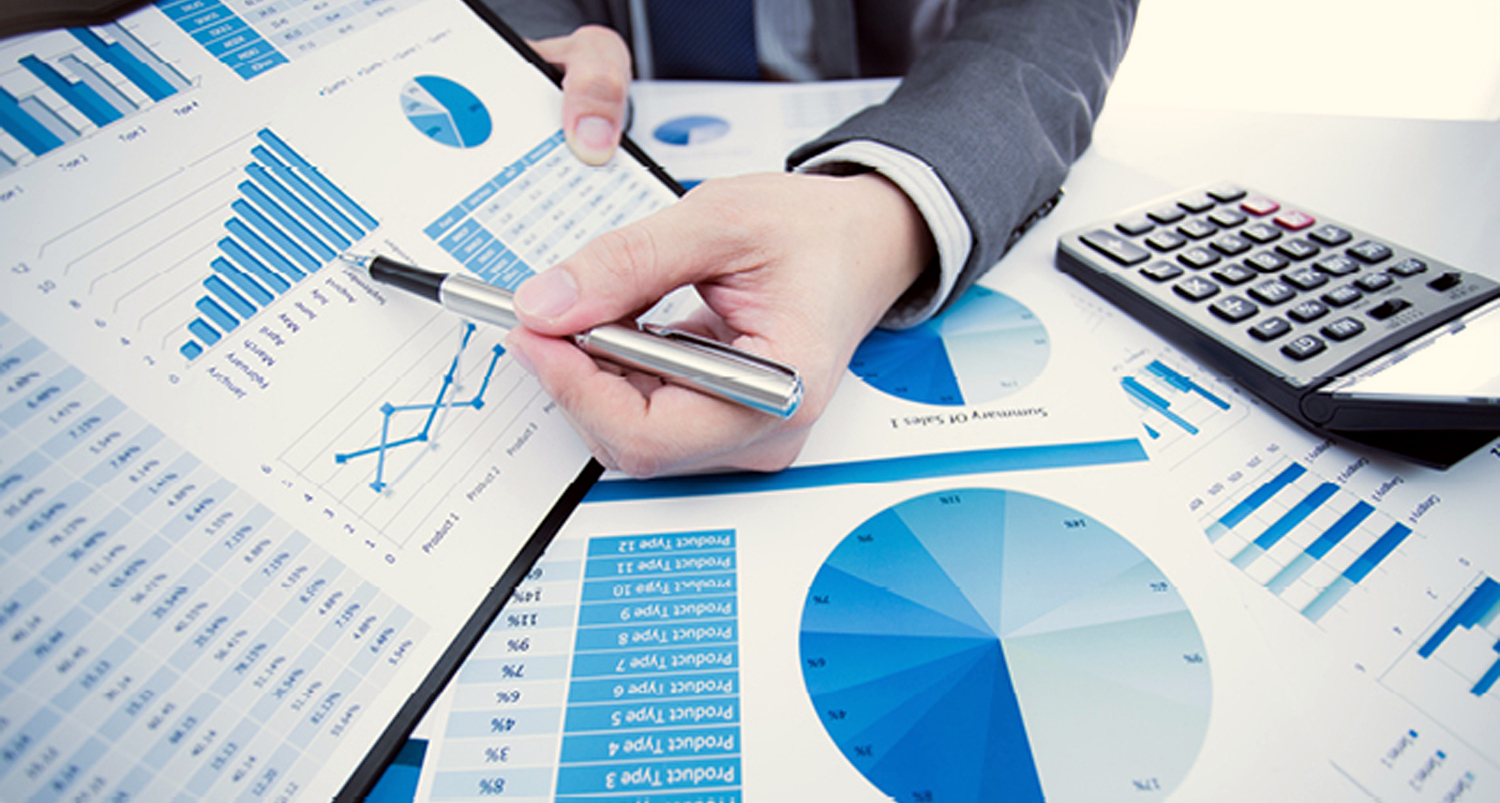 16
La piattaforma digitale nazionale
La piattaforma SOFIA, con le sue funzionalità consente di disporre a vari livelli di un quadro ampio di informazioni, utili a cogliere le tendenze in atto, i bisogni formativi ricorrenti, l'apporto dei diversi soggetti alla governance dell'offerta.
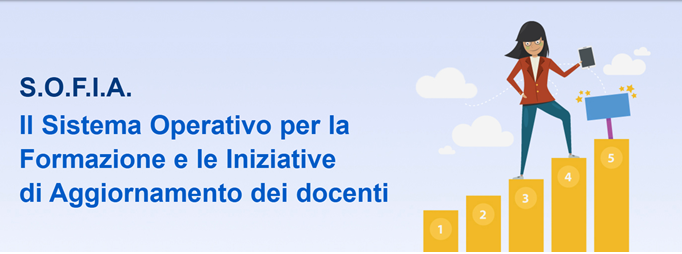 17
[Speaker Notes: La nota MIUR  si sofferma anche sulla necessità di inserire le iniziative formative di tutte le scuole nella piattaforma S.O.F.I.A Sistema Operativo per la Formazione e le Iniziative di Aggiornamento dei docenti), il cui scopo è sia raccogliere le proposte formative delle scuole, per dar modo ai docenti di selezionare i corsi rispondenti ai loro bisogni,  sia costruire un portfolio professionale che raccolga l’elenco dei percorsi di formazione svolti da ogni insegnante costituendone una vera e propria “storia formativa”.]
Standard di qualità delle iniziative di formazione
Avvicinandosi la conclusione del primo Piano triennale della formazione, la Direzione Generale, di intesa con INDIRE, procederà ad un'azione di monitoraggio circa gli standard di qualità previsti:
Standard professionali
L'azione di monitoraggio interno prevede il contatto diretto con i responsabili della progettazione della formazione, l'incontro con i Dirigenti del territorio, un focus con rappresentanze degli insegnanti e dei formatori:
Documentazione a corredo della formazione in servizio
L'azione di monitoraggio sarà riferita anche agli strumenti che consentono di documentare l’evoluzione della professionalizzazione dei docenti attraverso la raccolta di evidenze, riflessioni e descrizioni e che rende visibile la relazione che il soggetto stabilisce tra il presente (come ci si percepisce, con quali competenze) e il futuro (verso un miglioramento professionale).
BILANCIO DELLE COMPETENZE
PATTO PER LO SVILUPPO PROFESSIONALE
DOSSIER PROFESSIONALE
I CREDITI FORMATIVI, 
PROFESSIONALI E DIDATTICI
Gli STANDARD e i relativi indicatori possono essere  trasformati in crediti formativi, professionali, didattici. 
Il riconoscimento di tali crediti determina una diversa prospettiva professionale per i docenti, sotto il profilo di incentivi temporanei o permanenti, di progressione di carriera o di accesso a funzioni intermedie, di benefit variamente configurabili. 
Un nucleo di valutazione (interno-esterno) potrebbe procedere al riconoscimento/validazione dei crediti.
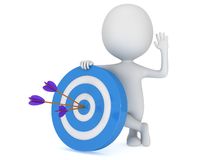 21
[Speaker Notes: In fase di redazione del Piano della formazione a livello di istituzione scolastica, si ritiene sia giusto stabilire quale tipologia di formazione anche professionale, non rientrante in quelle organizzate ad esempio da associazioni disciplinari, università e da soggetti che a vario titolo si occupano di ciò, verrà considerata e riconosciuta come unità formativa.]
CREDITI FORMATIVI
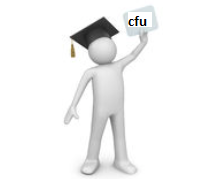 Sono quelli connessi alle attività di formazione in servizio, alle attività di ricerca didattica, all’eventuale produzione scientifica e culturale.  
Si suggerisce di utilizzare come criterio di riferimento il CFU-Credito Formativo Universitario (segmenti di formazione onnicomprensivi di 25 h. comprendenti frequenza diretta di attività, studio, ricerca, sperimentazione, documentazione).
Si potrebbe individuare una soglia minima di attività formative e/o assimilabili, pari ad 1 credito formativo obbligatorio ogni anno, e riconoscere e incentivare l’acquisizione di ulteriori crediti.
22
CREDITI PROFESSIONALI
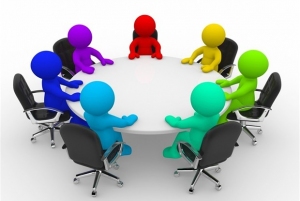 Sono quelli connessi agli impegni assunti all'interno della propria organizzazione scolastica. Ad esempio: partecipazione ai dipartimenti, a gruppi di progetto, a nuclei di valutazione. Svolgimento di funzioni di staff, strumentali, di supporto, responsabilità di unità operative.  
Gli impegni possono essere descritti in termini di qualità delle mansioni e delle responsabilità, nonché della loro durata, ma anche in termini di risultati raggiunti e di incidenza sulla vita organizzativa di un’istituzione scolastica.
23
CREDITI DIDATTICI
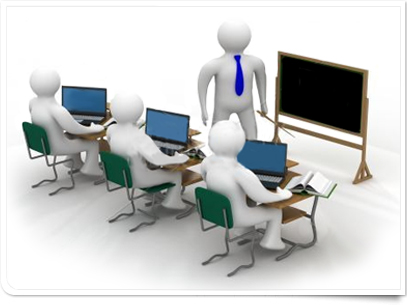 Ci si riferisce alla validazione della qualità dell'esperienza didattica che un docente, volontariamente, può sottoporre ad una valutazione esterna. 
Il credito viene acquisito attraverso un processo che prevede: 
la documentazione di unità (sequenze/moduli/percorsi) di insegnamento;
l'analisi della documentazione didattica a cura di un’equipe che rilascia un referto; 
l’osservazione in classe.
L'insieme di questo percorso viene documentato all'interno del dossier (portfolio) professionale del docente.
24
[Speaker Notes: Le idee portanti della proposta qui delineata dovrebbero essere “testate” in un gruppo significativo di scuole disponibili. Si potrebbero individuare un certo numero di scuole, distribuite sull'intero territorio nazionale, anche usufruendo di fondi europei (alla luce dell'impegno richiesto dall'Unione Europea circa lo sviluppo dei sistemi di valutazione e di accountability), disponibili a sperimentare modelli e sistemi di valorizzazione della professionalità. Ogni scuola riceve un adeguato contributo finanziario per un biennio, da utilizzare sia per sostenere l'impegno complessivo dell’istituzione scolastica nello studiare modelli operativi di sviluppo professionale, sia per riconoscere le specifiche professionalità emergenti all'interno della sperimentazione. Ogni scuola sperimentatrice si impegna a studiare, anche in rete con scuole del territorio:  definizione e articolazione dei crediti formativi, didattici e professionali (descrizione, qualità impegni, durata, forme di documentazione, ecc.);  sistema di curriculum professionale e dossier (portfolio elettronico), in modo che ogni docente della scuola al termine del percorso biennale sia dotato di un proprio portfolio;  esperienze di peer review (messa in opera di modelli di osservazione in classe, e di valutazione delle competenze didattiche);  individuazione delle funzioni intermedie da presidiare all'interno della scuola (nell'ambito di una prospettiva di leadership educativa diffusa e di comunità professionale);  profili del middle management (soglie di accesso, formazione, monitoraggio, valutazione esiti);  elaborazione del contratto formativo di istituto per i docenti (piano di sviluppo professionale personale). Ogni scuola (o rete di scuole) può approfondire la ricerca di uno o più grappoli di questioni, d'intesa con il Comitato scientifico nazionale (e regionale) incaricato della supervisione del progetto.]
IL DOSSIER PROFESSIONALE
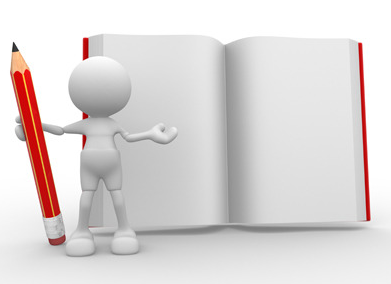 La progettazione e la redazione di un piano di raccolta del percorso professionale del docente poggia sulla convinzione che il pensiero riflessivo e la documentazione sistematica delle azioni più significative contribuiscono:
alla definizione di una propria identità professionale;
al miglioramento delle pratiche d’insegnamento. 
Il dossier professionale docente è uno strumento-processo che permette di documentare l'evoluzione della professionalizzazione dei docenti attraverso la raccolta di evidenze, riflessioni e descrizioni, e che rende visibile la relazione che il soggetto stabilisce tra il presente (come ci si percepisce, con quali competenze) e il futuro (verso un miglioramento professionale).
25
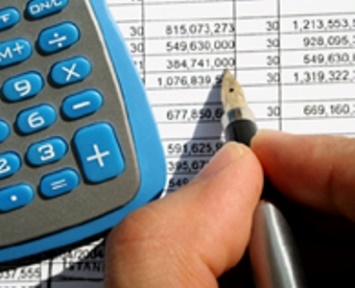 I finanziamenti
Nota MIUR 50912/2918
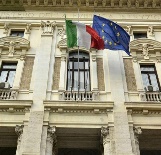 Piano Nazionale di Formazione Docenti



Piano di formazione docenti neoassunti



Formazione docenti per l’inclusione
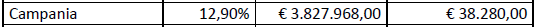 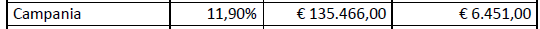 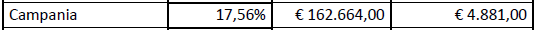 [Speaker Notes: La ripartizione dei fondi di cui alla tabella in allegato n. 1, è effettuata proporzionalmente in
base al numero dei docenti di ruolo in servizio in ogni regione.]
Per quanto  concerne l’assegnazione delle risorse alle reti di scopo e alle singole scuole, si forniscono i seguenti suggerimenti,  fatta salva la libera autodeterminazione degli ambiti:

-   evitare eccessive segmentazioni delle risorse, tenendo conto delle eventuali ricadute sulla rendicontazione finale e quindi sull’erogazione del saldo;
acquisire elementi progettuali e amministrativi (formalizzazione rete di scopo, progetto formativo, impegni del Dirigente scolastico del polo gestionale ) ai fini dell’assegnazione dell’acconto;
monitorare al 30 giugno 2019 le progettualità degli snodi assegnatari di risorse;
-  acquisire entro il 15 ottobre 2019 da ogni snodo gestionale i documenti di rendicontazione e l’allegato 1 firmato da almeno un revisore, al fine della predisposizione della rendicontazione complessiva, la cui redazione costituirà una sintesi delle rendicontazioni relative alle azioni delle reti di scopo o di singole scuole.
27
Conclusione delle attività
Si richiama fin da ora l'attenzione delle S.S.L.L. sulla necessità che le attività formative relative alla terza annualità del Piano nazionale formazione docenti, siano svolte entro l'a.s.2018-2019 e comunque non oltre il 30 OTTOBRE 2019.
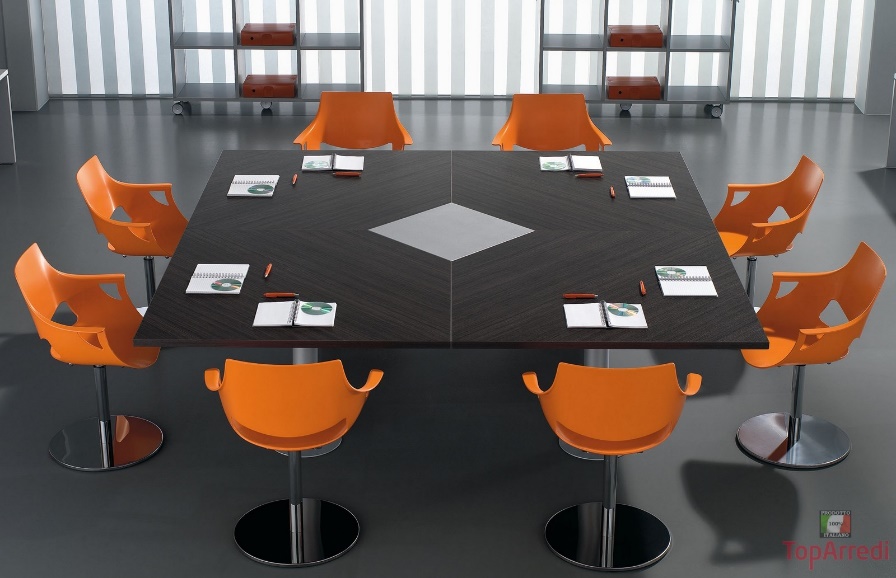 28
Rendicontazione
Per procedere all'erogazione del saldo del 50% del finanziamento assegnato, le scuole-polo dovranno predisporre la relazione sul regolare svolgimento dei corsi e conclusione delle attività, e la specifica rendicontazione amministrativo-contabile. La modulistica da utilizzare per la rendicontazione sarà trasmessa agli Uffici Scolastici Regionali e alle scuole-polo.
Le attività formative dovranno rendicontate non oltre il 30 novembre 2019.
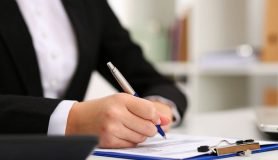 29
Le iniziative
 con la quota regionale
Per quanto riguarda i finanziamenti del Piano nazionale formazione docenti, è prevista una quota per le azioni di monitoraggio e le iniziative formative degli Uffici Scolastici Regionali, pari all'1% del totale assegnato a livello regionale.

La 	quota regionale sarà utilizzata prioritariamente per un’azione di documentazione aperta a tutti i Dirigenti dei poli formativi, finalizzata alla messa a punto di un rapporto finale contenente gli esiti quantitativi e gli elementi di qualità conseguiti con l’implementazione del Piano triennale.
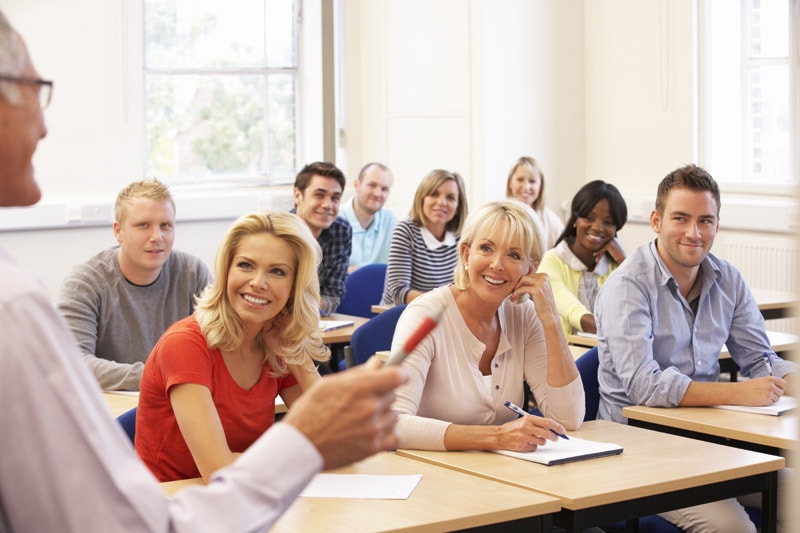 30
[Speaker Notes: A conclusione del Piano triennale, entro ottobre 2019, sarà realizzato l’evento di restituzione degli esiti 
I dati relativi ai percorsi realizzati, variamente contestualizzati, costituiranno il punto di partenza per la riflessione sulla professionalità docente.]